Презентация по английскому языку
Ввение новых слов по теме
«Покупка продуктов»
“Buying Food”
4 класс
 глава 6 УМК М. Биболетовой
Шайдурова Валентина Федоровна
учитель английского языка
ГБОУ «Школа  №106»
Санкт-Петербург
2015
Содержание
Продукты питания и упаковка

2.    Слайды для закрепления новых слов
a glass of juice
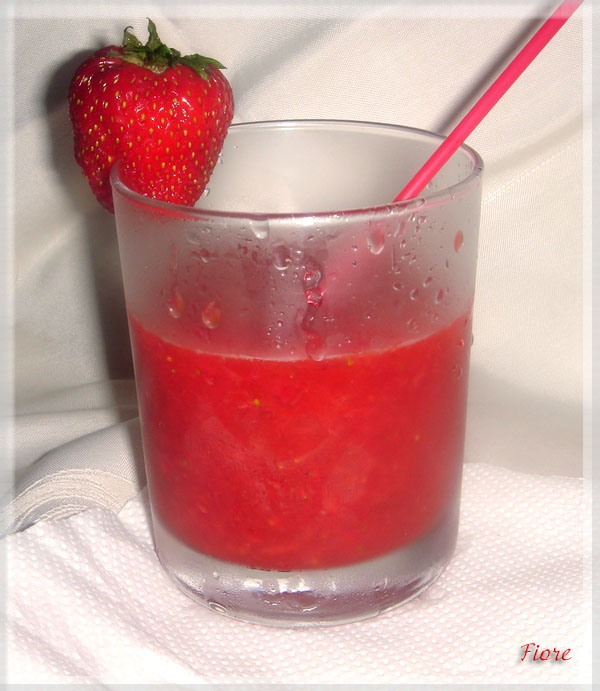 a cup of coffee
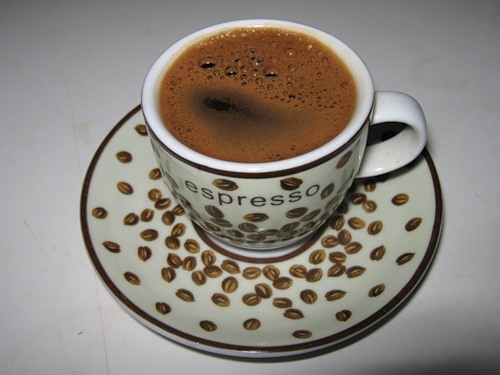 a cup of tea
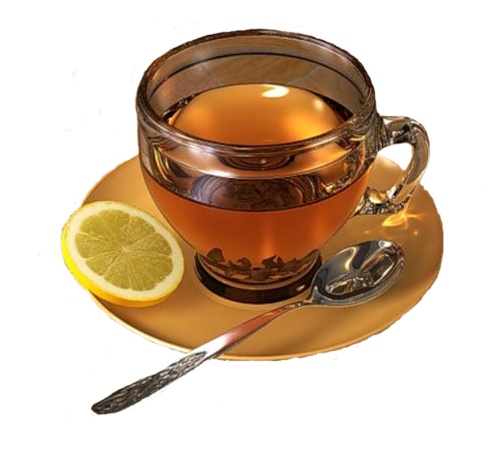 a bottle of water
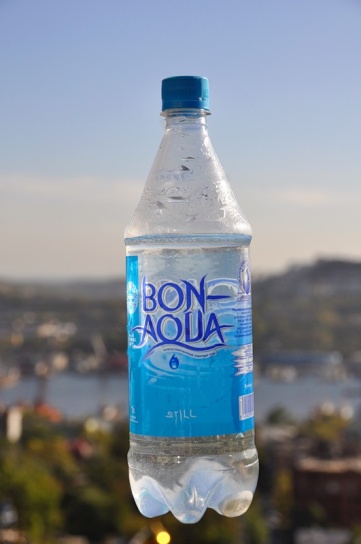 a bag of sweets
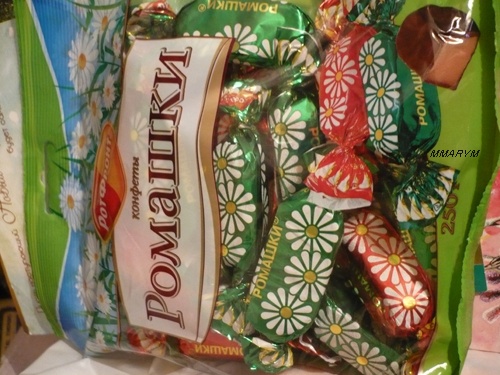 a box of chocolates
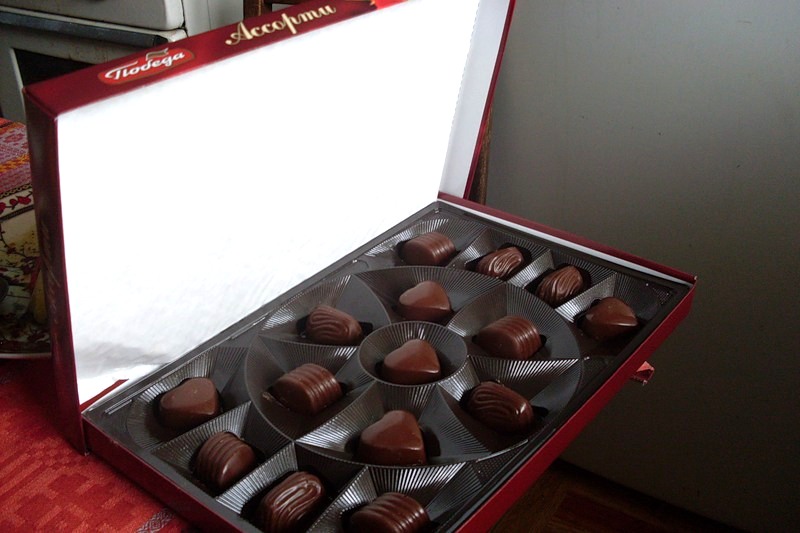 a bar of chocolate
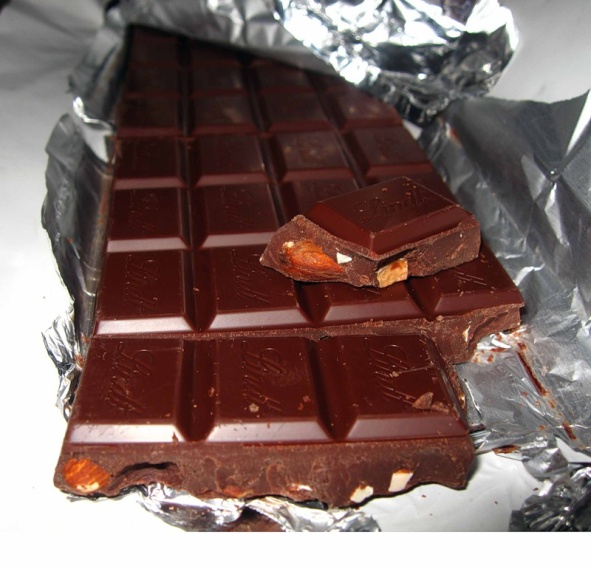 a piece of cake
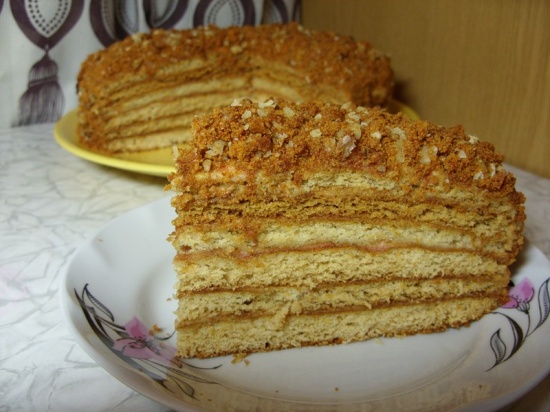 a jar of jam
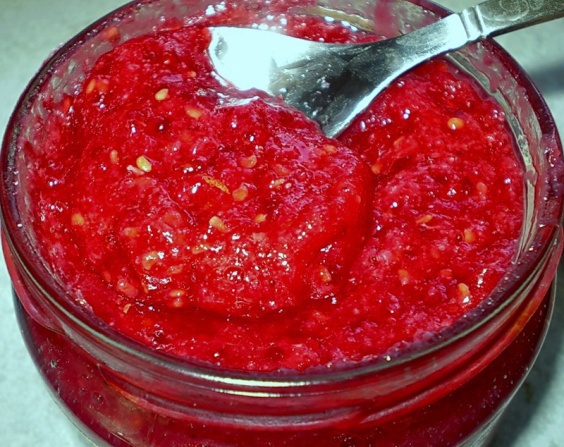 a carton of milk
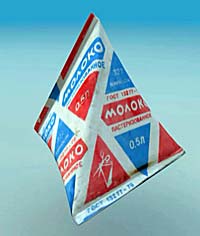 a loaf of bread
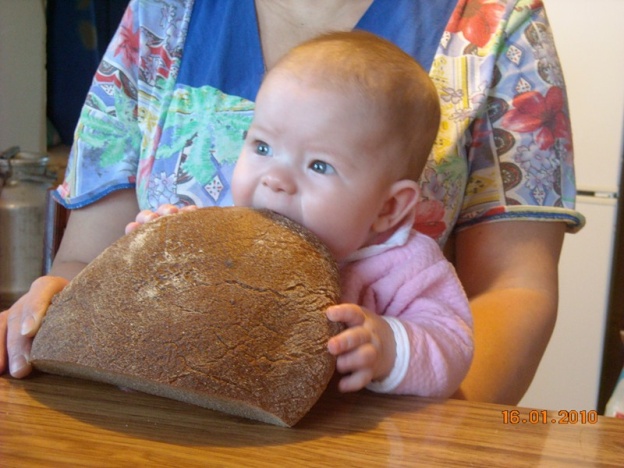 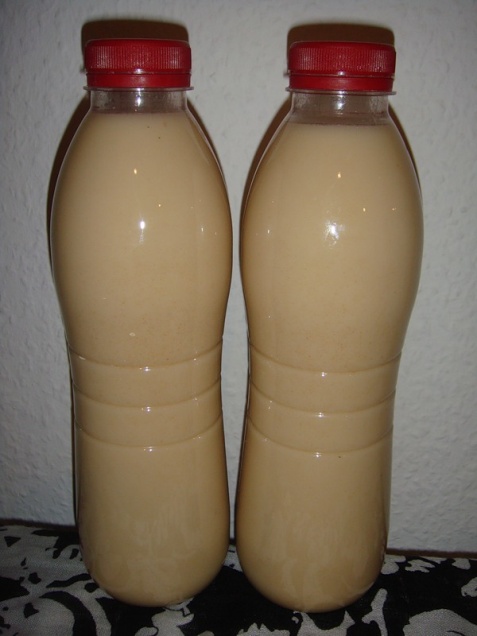 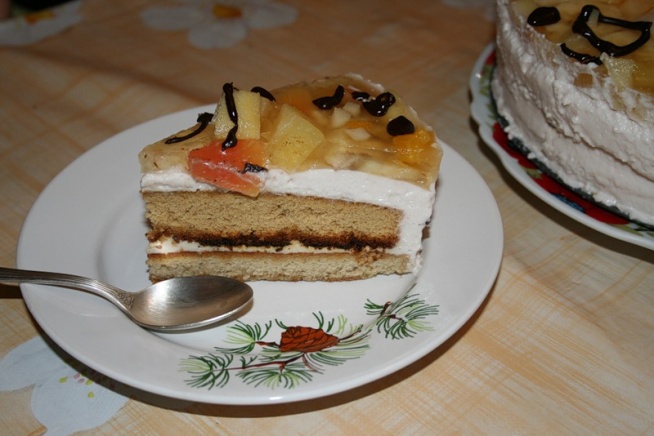 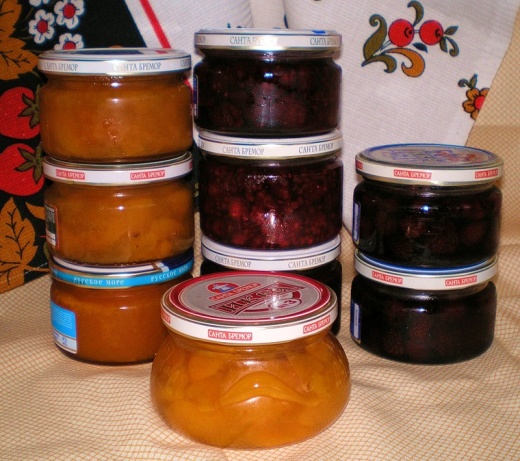 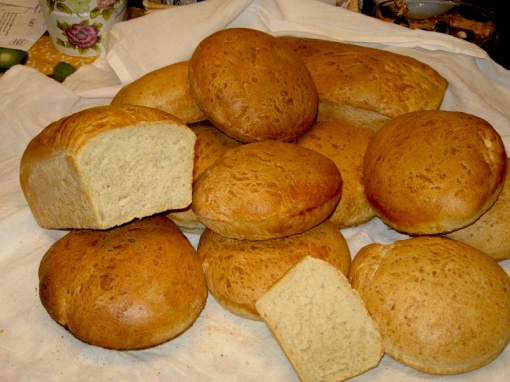 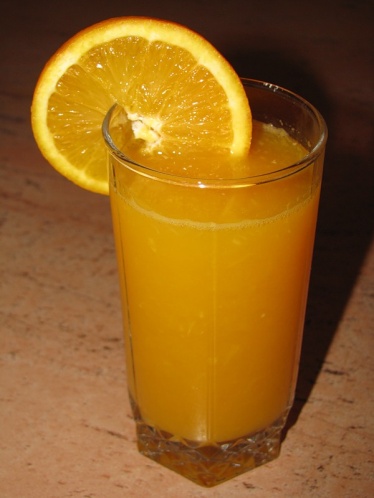 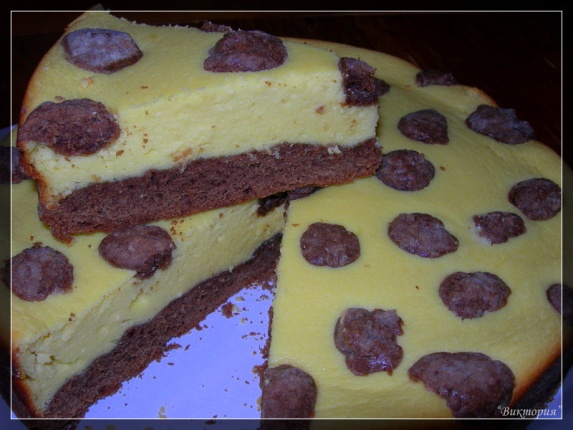 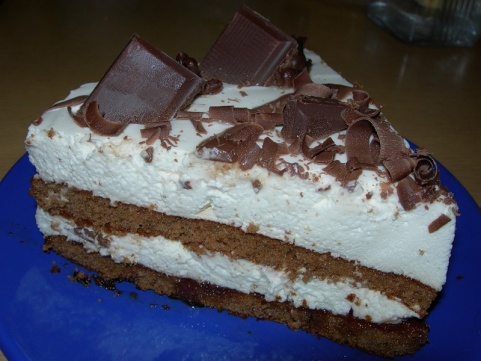 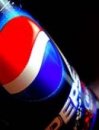 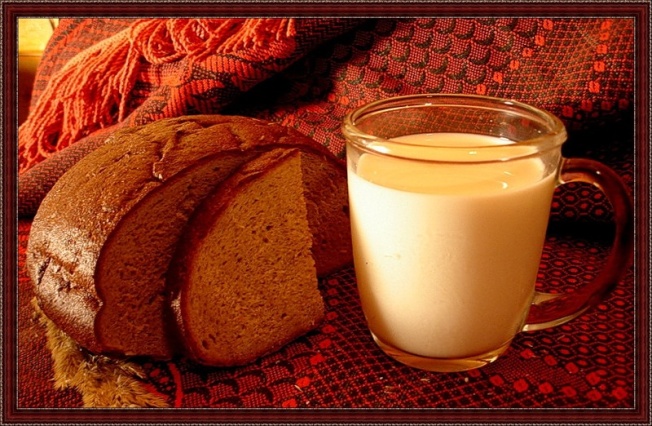 Good  work!
Thank you!